আয়েশা সিদ্দিকা
সহকারী শিক্ষক
দক্ষিণ বালুরচর সরঃ প্রাথঃ বিদ্যালয়  
রামগতি, লক্ষীপুর
ICT4E District Ambassador, Laskmipur
তোমাদের সবাইকে  আজকের পাঠে স্বাগত
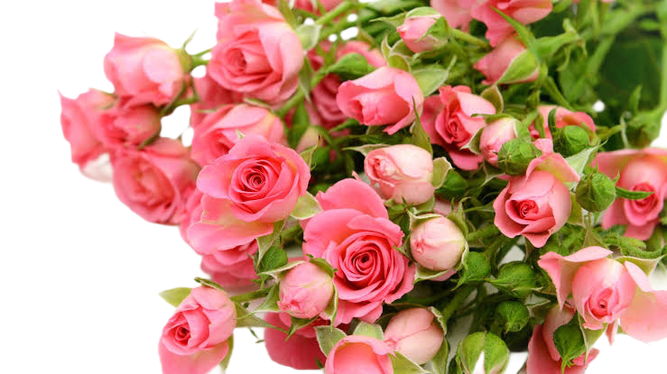 পরিচিতি পর্ব
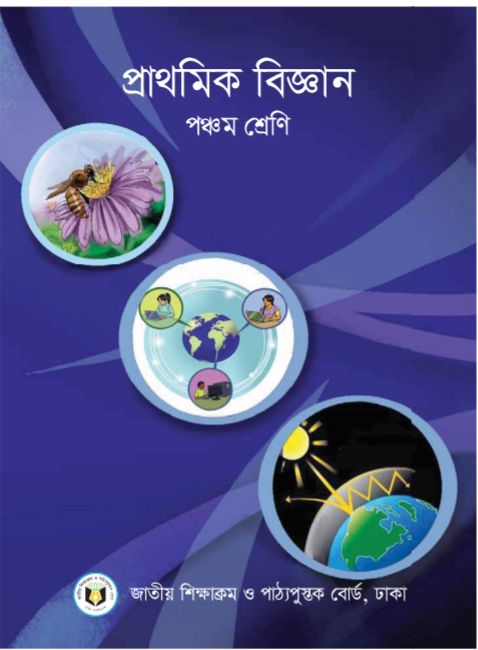 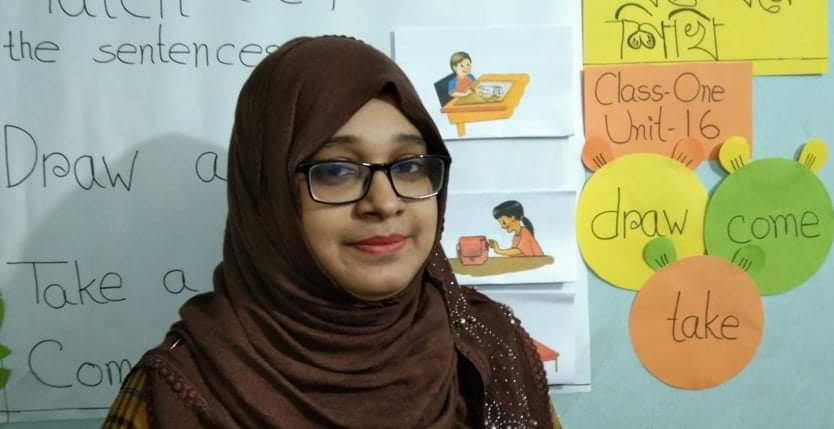 আয়েশা সিদ্দিকা
সহকারী শিক্ষক
দক্ষিণ বালুরচর সরঃ প্রাথঃ বিদ্যালয়  
রামগতি, লক্ষীপুর
শ্রেণিঃ ৫ম
বিষয়ঃপ্রাথমিক বিজ্ঞান
অধ্যায়ঃ ১০, আমাদের জীবনে তথ্য
পাঠঃ তথ্য বিনিময়
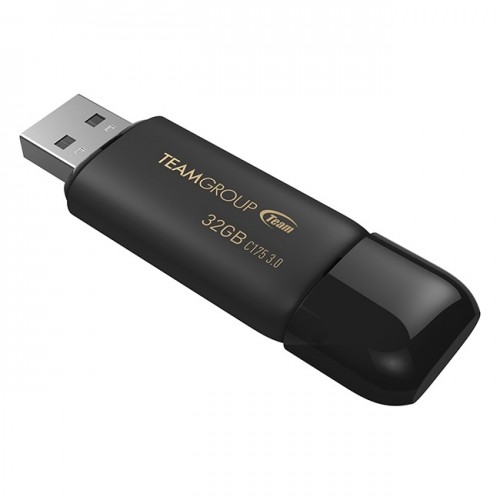 পূর্ব পাঠ আলোচনা
তথ্য সংগ্রহ ও সংরক্ষণ
তথ্য সংরক্ষণের আধুনিক ডিভাইস সমূহ:-
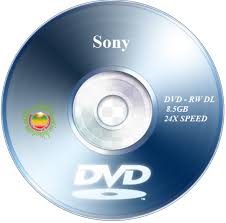 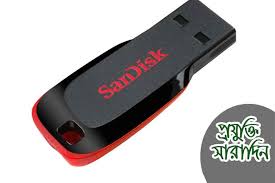 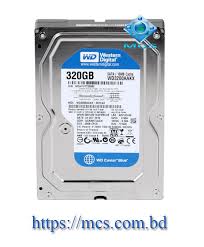 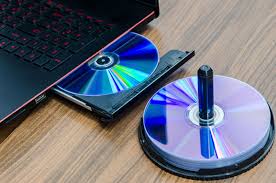 পেনড্রাইভ, মেমোরি কার্ড, সিডি, ডিভিডি এবং হার্ড ড্রাইভে ব্যক্তিগত তথ্য সংরক্ষন করা যায়।
চল ছবি দেখি-
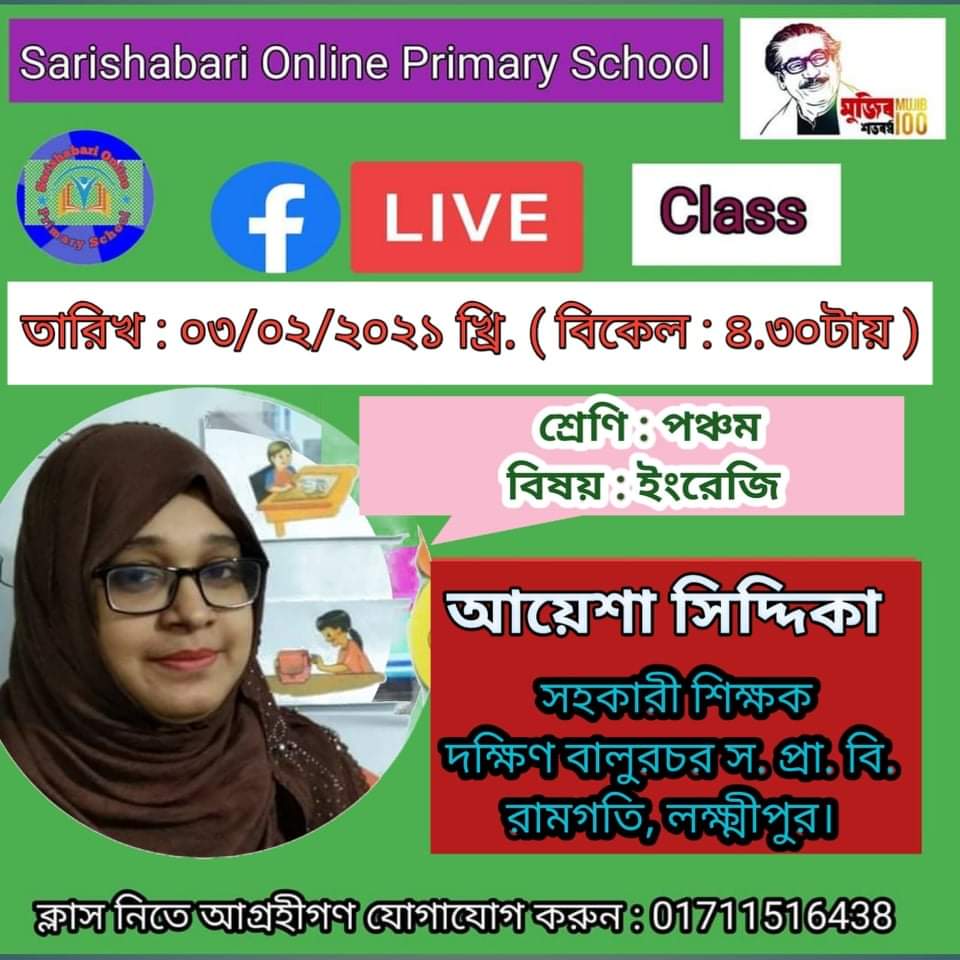 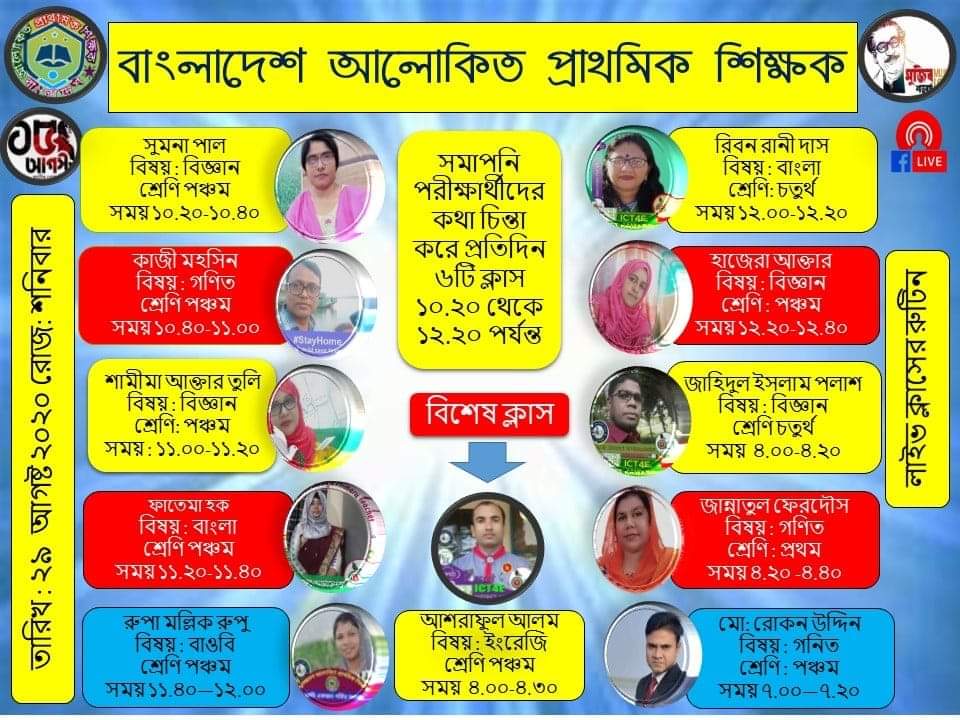 আমাদের আজকের পাঠ
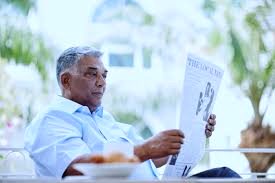 তথ্য বিনিময়
পাঠ্যাংশঃ 
প্রযুক্তি ব্যবহার……একটি হলো।
শিখনফল
পাঠ শেষে শিক্ষার্থীরা
১১.২.৩ সংগৃহীত তথ্য নিজে ব্যবহার ত্রবং অন্যের সাথে বিনিময় করতে পারবে।
এসো কিছু ছবি দেখি
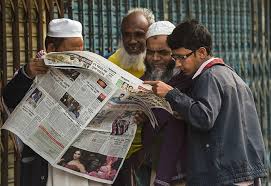 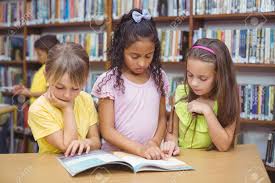 খবরের কাগজ ও বই পড়ে আমরা তথ্য সংগ্রহ করতে পারি।
তথ্য সংগ্রহের প্রক্রিয়া
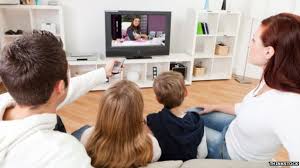 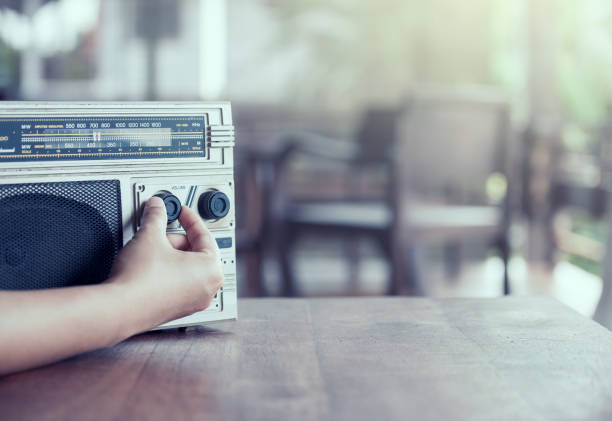 টেলিভিশনের মাধ্যমে আমরা দেশ বিদেশের বিভিন্ন ধরনের তথ্য সংগ্রহ করতে পারি।
রেডিওর মাধ্যমে বিভিন্ন ধরনের তথ্য পেয়ে থাকি।
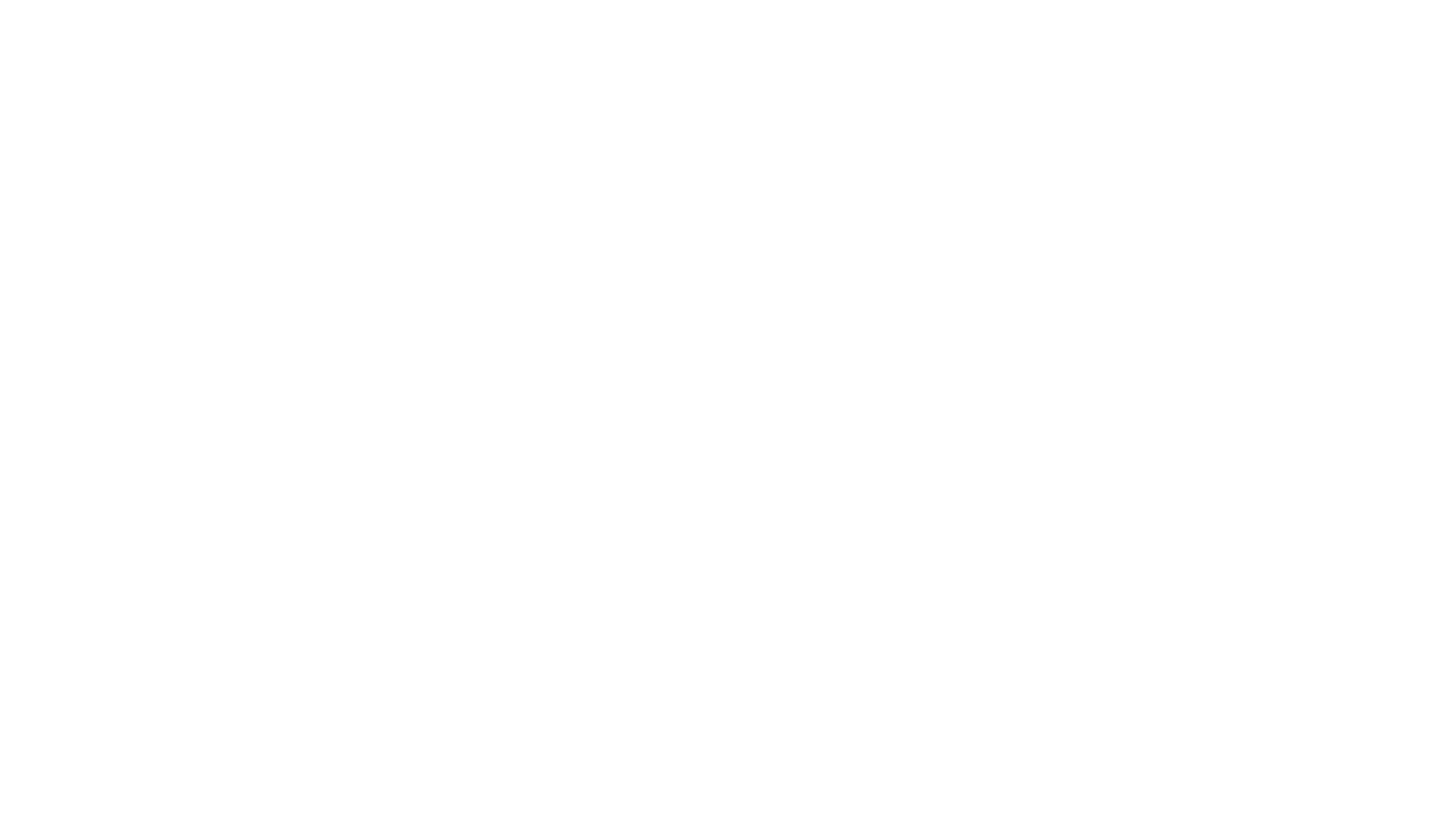 শিক্ষার্থী বন্ধুরা ভেবে বলো ত কিভাবে আমরা তথ্যগুলো বিনিময় করি
এসো কিছু চিত্র দেখি
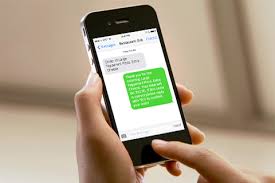 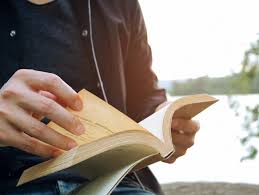 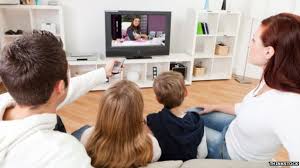 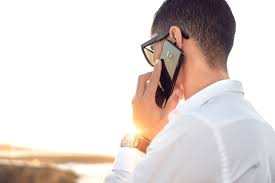 মোবাইল ফোনের, টেলিফোন, ফেইসবুকের  মাধ্যমে তথ্য বিনিময় করা।
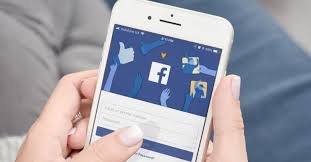 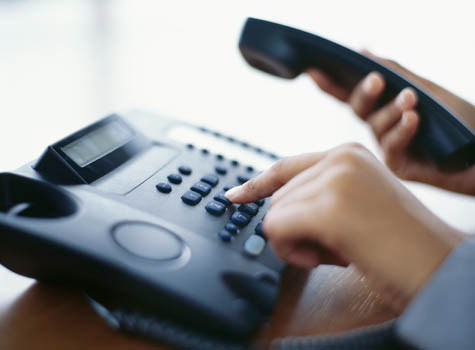 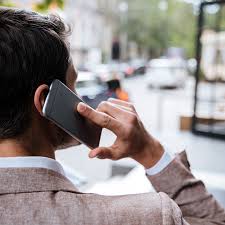 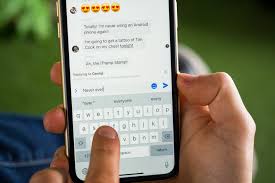 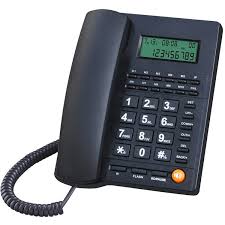 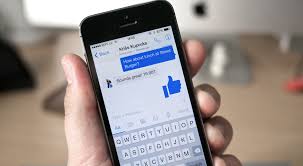 এসব প্রযুক্তি ব্যবহার করে আমরা একে অন্যের সাথে তথ্য বিনিময় করি।
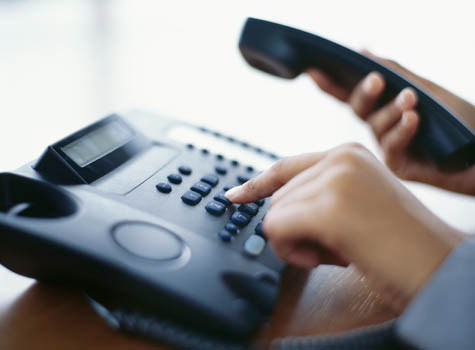 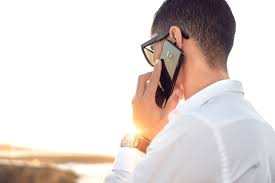 আমরা মোবাইল বা টেলিফোন ব্যবহার করে মানুষের সাথে কথা বলতে পারি।
অন্যদের সাথে তথ্য বিনিময়ের প্রক্রিয়া
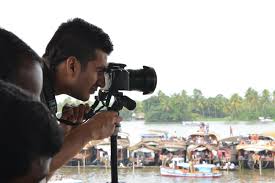 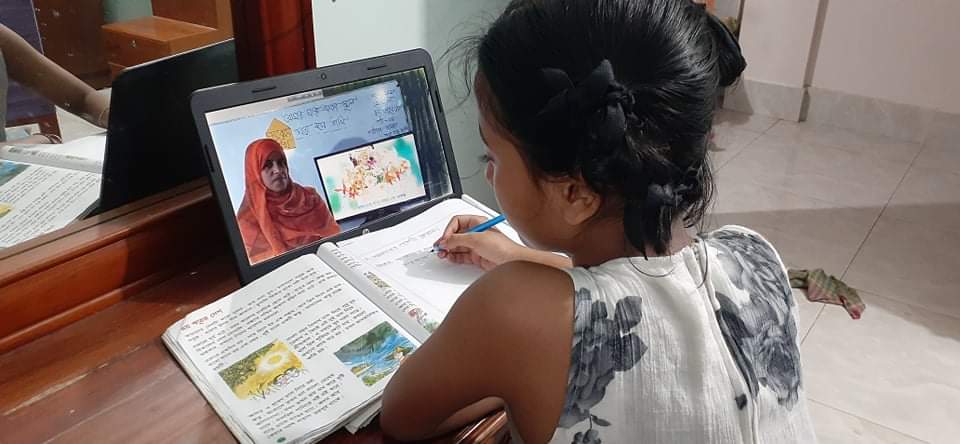 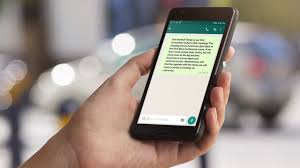 ছবি তুলে বা ভিডিও করে।
ফেইসবুকে ছবি পাঠিয়ে বা ভিডিও দিয়ে।
খুদে বার্তা(এসএমএস) করে।
সামাজিক যোগাযোগ মাধ্যাম
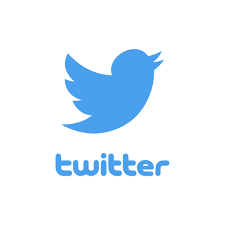 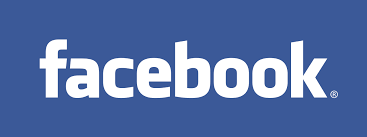 ফেইসবুক ও টুইটার একাউন্ট ব্যবহার করেও তথ্য বিনিময় করা যায়
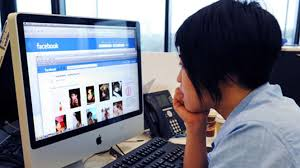 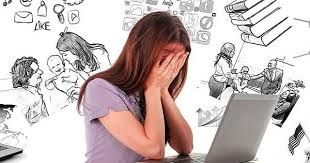 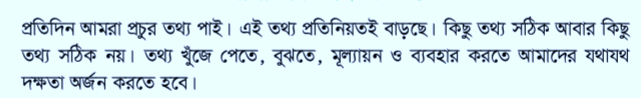 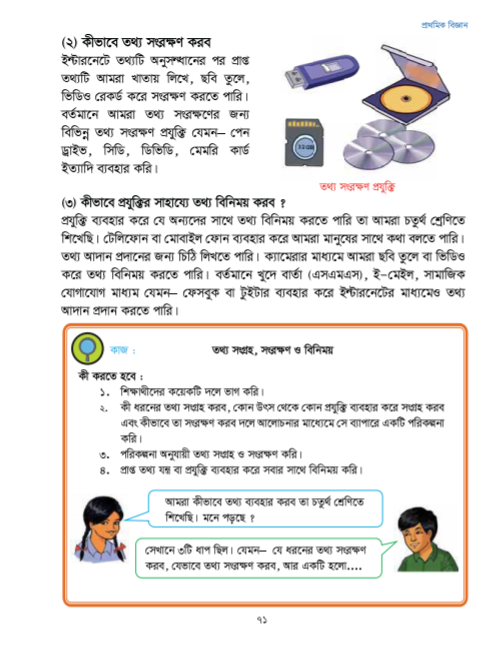 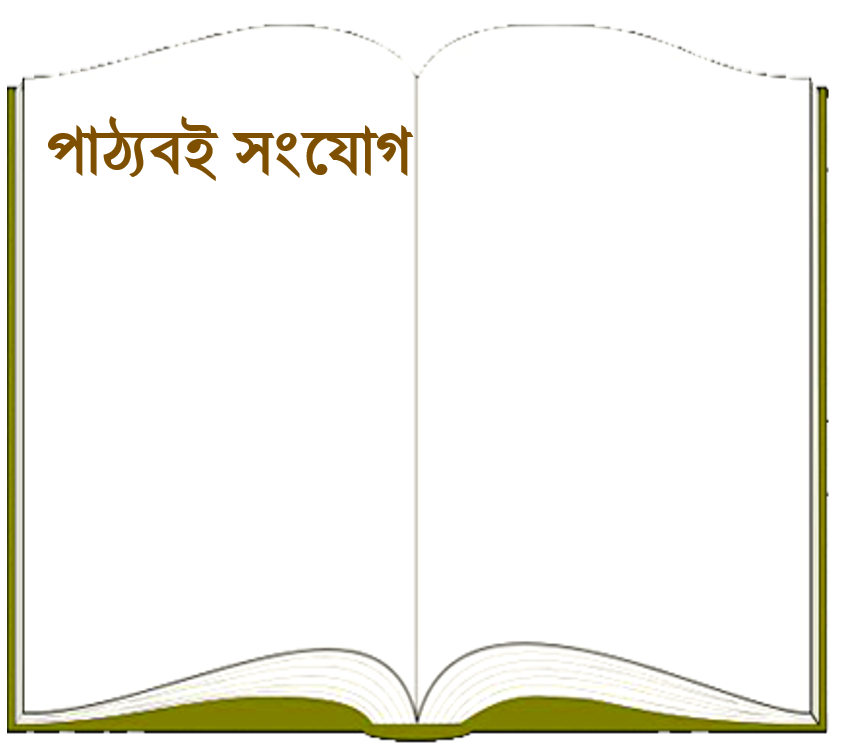 তোমার প্রাথমিক বিজ্ঞান বইয়ের  ৭১ নং পৃষ্ঠা খুলে মনযোগ সহকারে পড়।
প্রশ্নের উত্তর লিখ
প্রশ্নঃ তথ্য বলতে কি বুঝ ?
উত্তরঃ
যোগাযোগের মাধ্যমে আমরা যে জ্ঞান লাভ করি তা ই তথ্য।
প্রশ্নঃ আমরা কীভাবে  তথ্য সংগ্রহ করি ?
উত্তরঃ
▪ অন্যের সাথে কথা বলে ।
▪ চিঠি লিখে ।
▪ তথ্য ও যোগাযোগ প্রযুক্তি ব্যবহার করে ।
প্রশ্নের উত্তর লিখ
প্রশ্নঃ  তথ্য বিনিময় কী ?
উত্তরঃ
তথ্য বিনিময় হলো এমন একটি প্রক্রিয়া যার মাধ্যমে তথ্য বন্ধু, পরিবার ও অন্যান্য মানুষের সঙ্গে আদান-প্রদান করা হয়।
প্রশ্নঃ তথ্য বিনিময়ের মাধ্যমগুলোর নাম লিখ ?
উত্তরঃ
▪ মোবাইল, ল্যাপটপ, চিঠি, সামাজিক যোগাযোগ মাধ্যম ইত্যাদি।
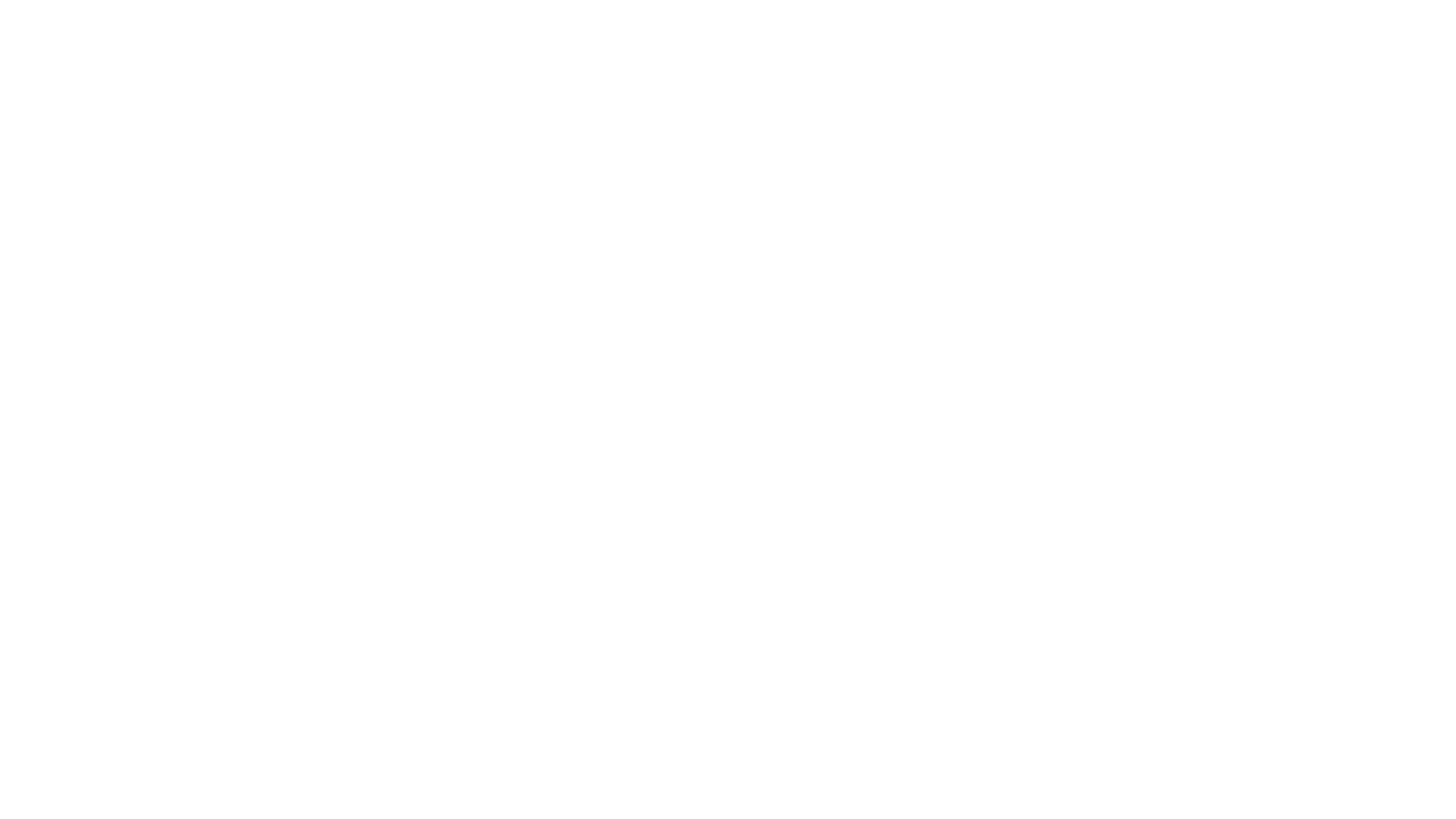 আমরা কীভাবে  তথ্য সংগ্রহ করি ?
 তথ্য বিনিময়ের ৫টি মাধ্যমের নাম লিখ?
মূল্যায়ন
বাড়ির কাজ
মোবাইলের মাধ্যমে আমরা কিভাবে তথ্য বিনিময় করতে পারি তা ৫ টি বাক্যে লিখ।
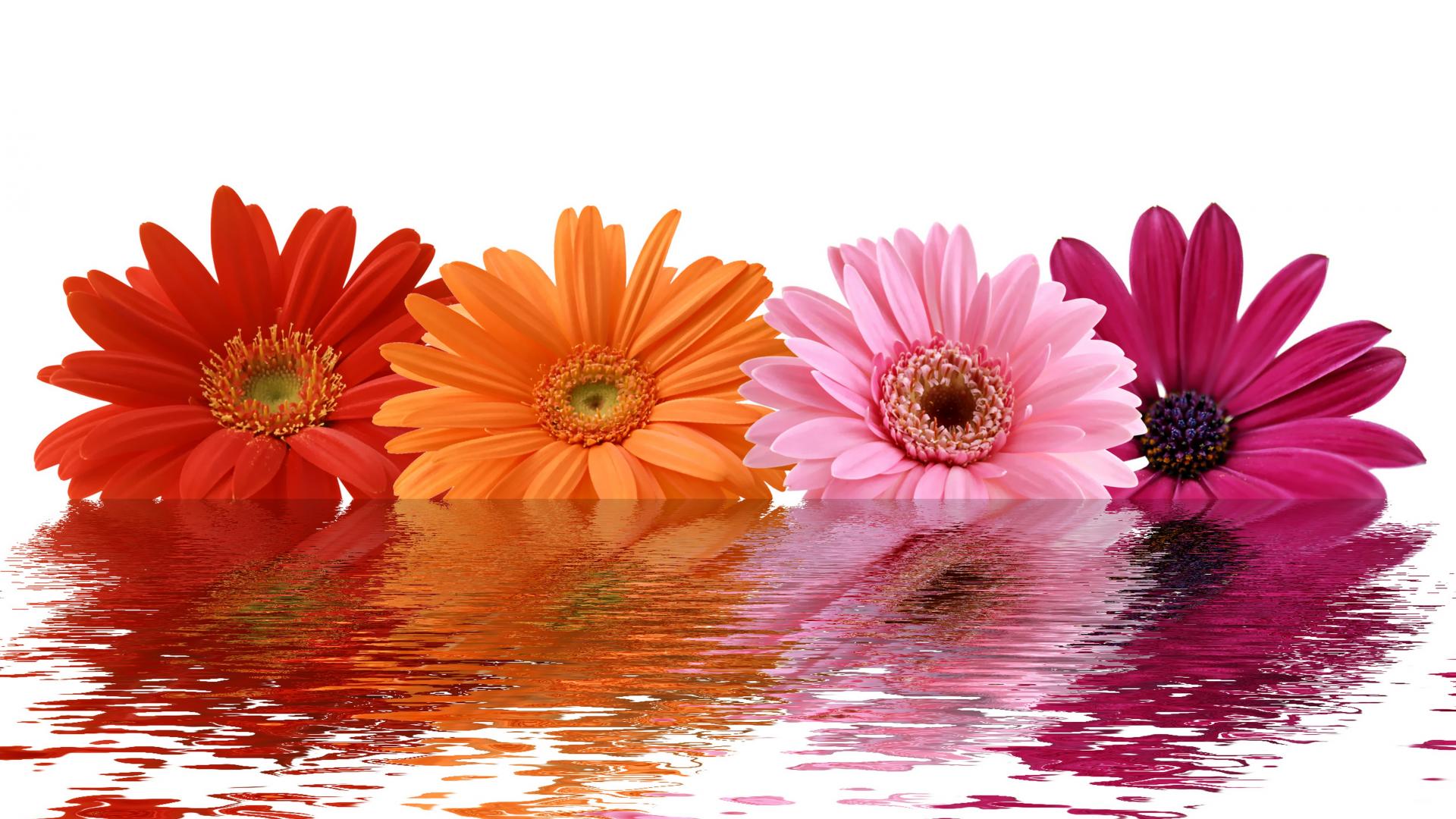 সবাইকে ধন্যবাদ